CIVE 717 River Mechanics
Dissolved Oxygen
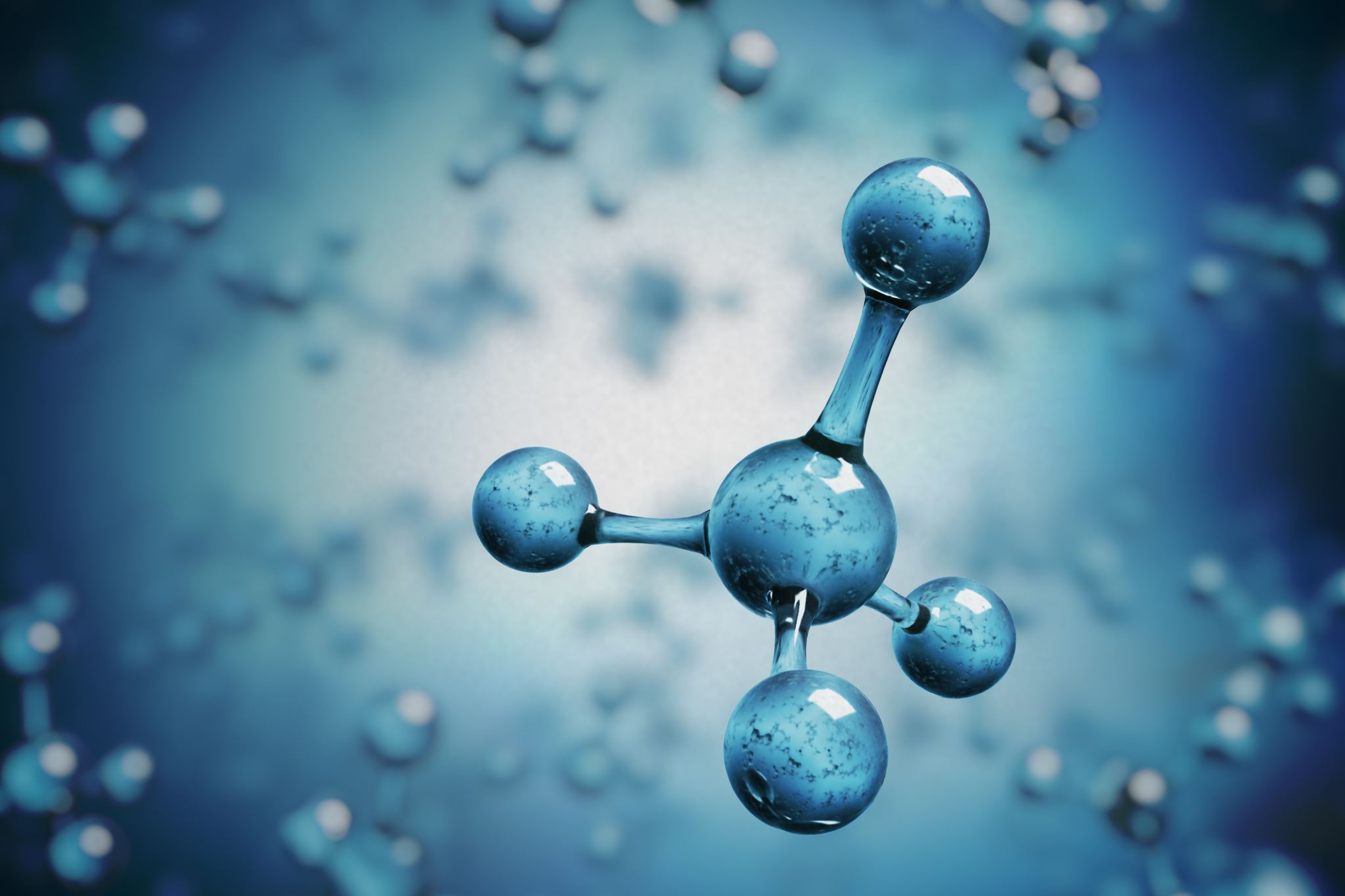 Overview
Written Content:
Julien, Pg.361-365
Saturated Dissolved Oxygen
Drop with Temperature (fish species seek cold water during summer)

Oxygen depletion greatest during summer due to increased temperature & low river flows
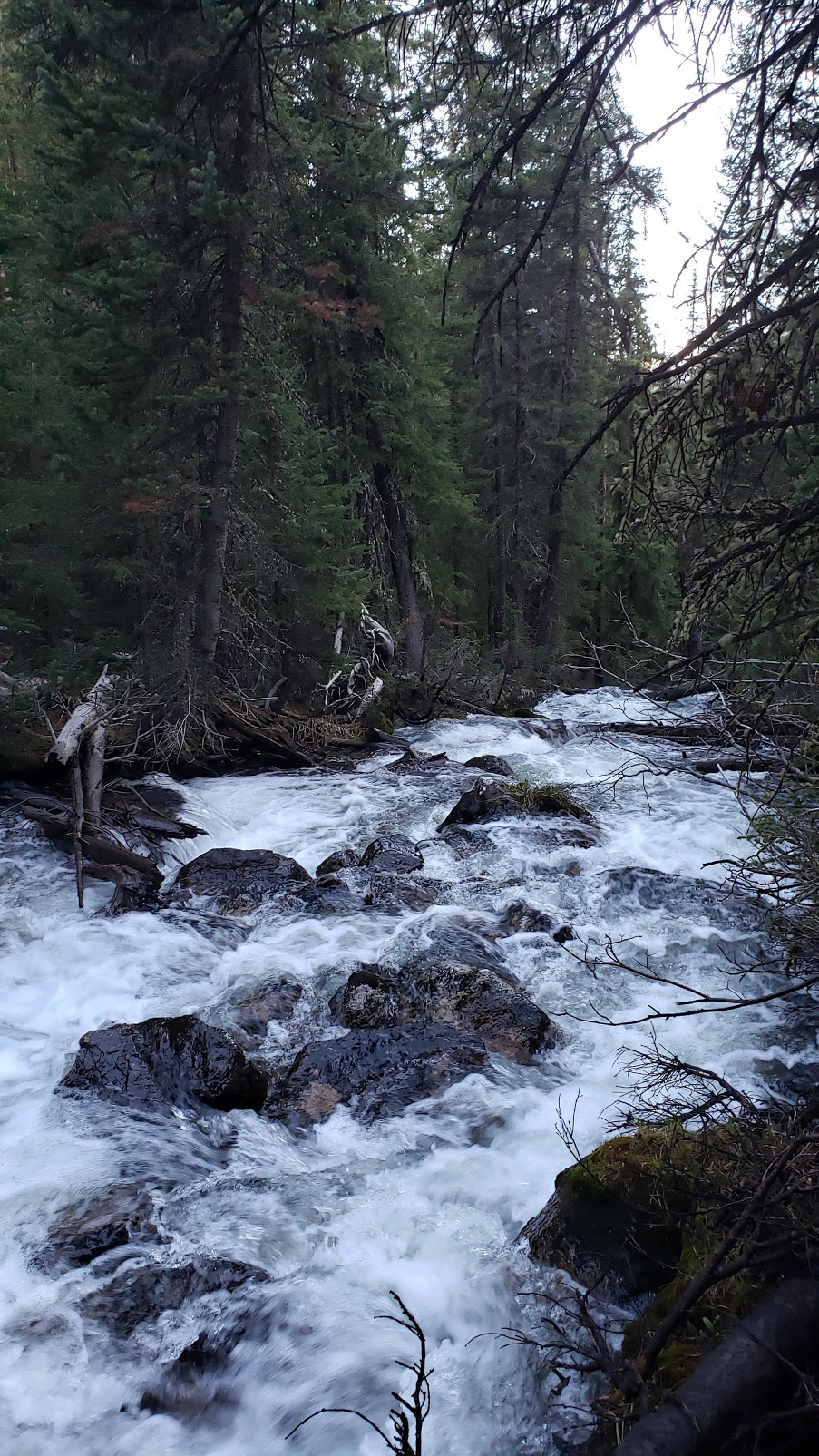 Reaeration Rates
Increases with flow velocity
Decreases with flow depth
Biochemical Oxygen Demand (BOD)
Dissolved oxygen consumed by living organisms under aerobic conditions.
Carbonaceous (CBOD) from carbohydrates / organic matter
Nitrogenous (NBOD) break down of organic-N to ammonia
[Speaker Notes: https://ib.bioninja.com.au/_Media/eutrophication-2_med.jpeg]
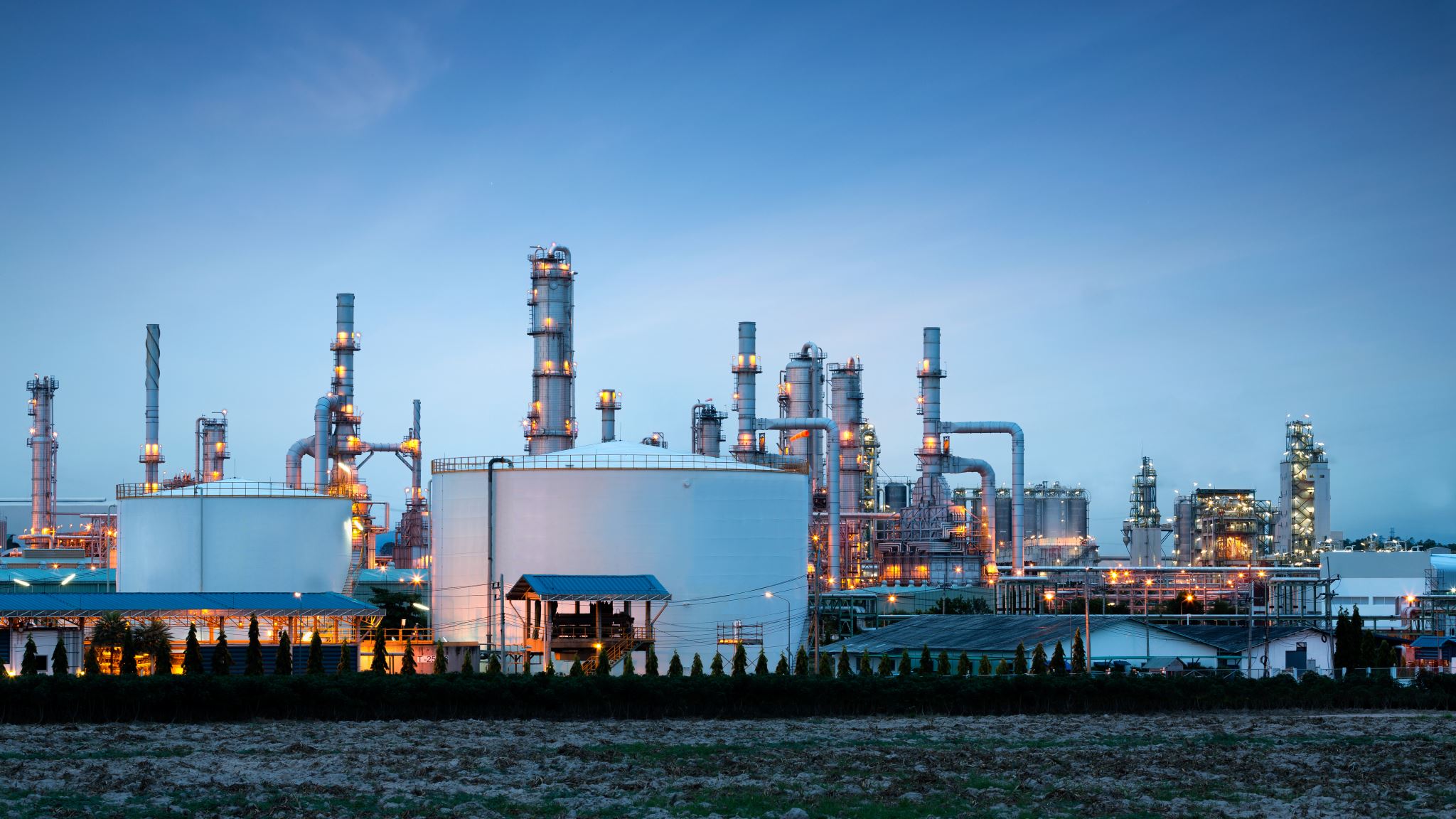 Domestic and Industrial Waste have higher levels of BOD.
Deplete DO of surface water and decrease aquatic biodiversity
When waste is added to river the oxygen consumption can exceed the oxygen supply from reaeration.
Important Equations (Julien, Pg. 364)
Variables:
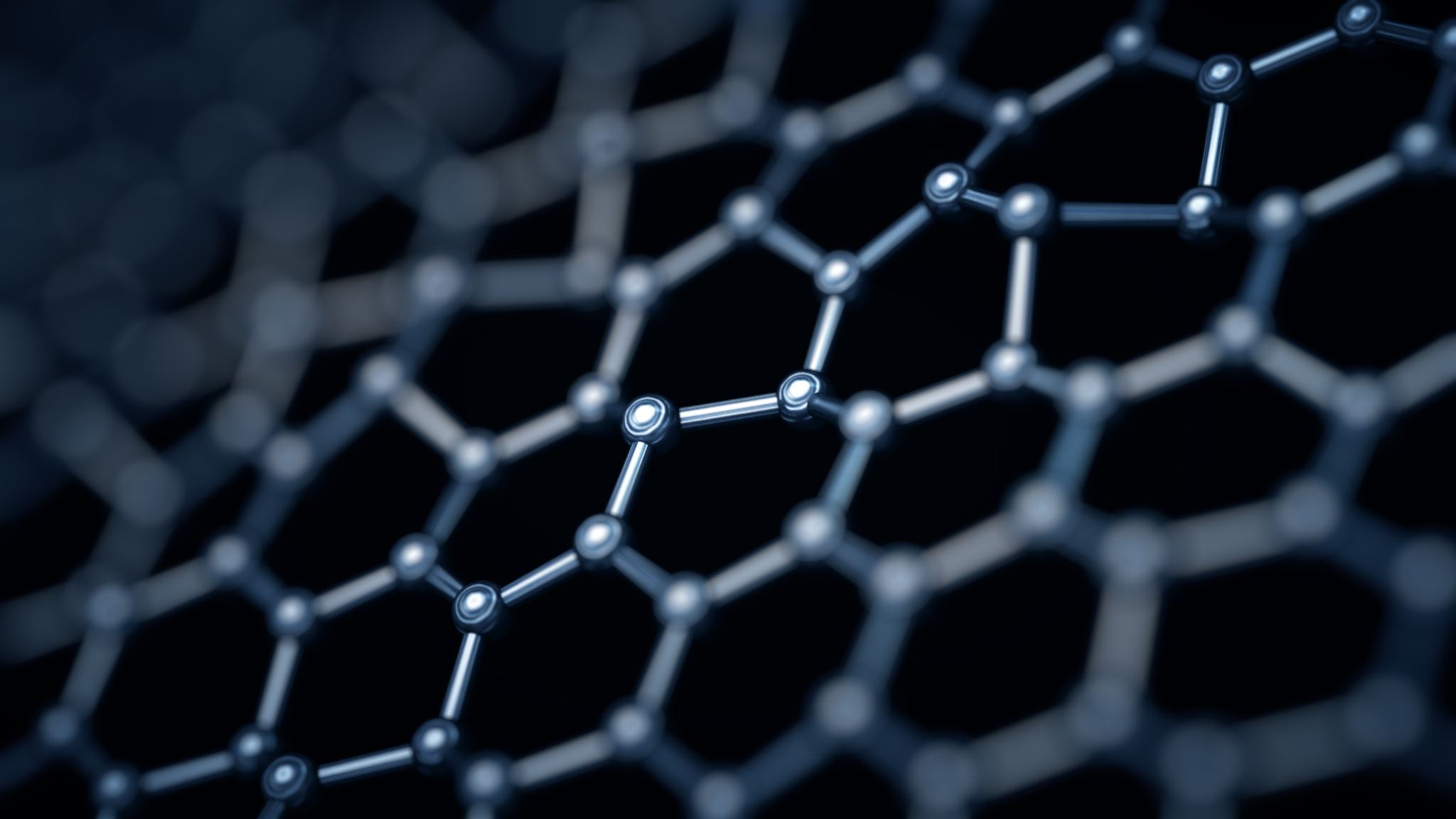 Contaminant and toxicity
Written content:
Julien, Pg. 367-371
Nitrogen Cycle
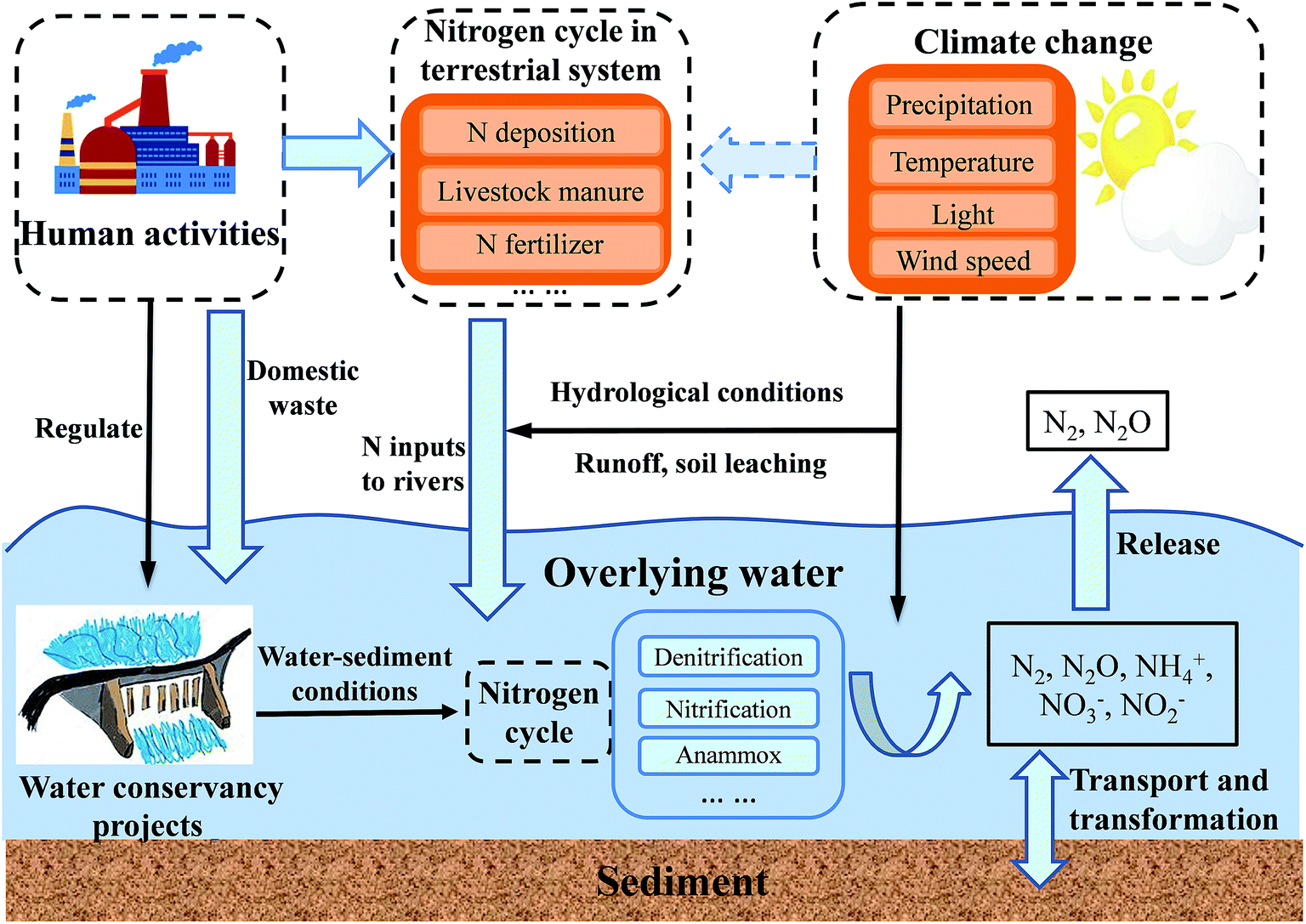 Bacterial Fixation  atmospheric nitrogen (N2)  ammonia through nitrogen fixation

Plants  Incorporate Nucleic Acids and proteins that sustain the food chain

Ammonia is toxic to aquatic life
[Speaker Notes: https://pubs.rsc.org/image/article/2018/EM/c8em00042e/c8em00042e-f3_hi-res.gif]
Nutrients
Ammonia Nitrate requires oxygen  leads to depletion of dissolved oxygen
Agricultural areas have excessive fertilizers, untreated surface water has excess phosphorus  algae growth and cause water-quality problems, oxygen depletion (which kills fish), rotting of algal mats
Increased nutrients and organic matter  causes eutrophication
[Speaker Notes: https://www.google.com/url?sa=i&url=https%3A%2F%2Fwww.britannica.com%2Fstory%2Fharmful-algal-blooms&psig=AOvVaw2cU3NXUZ28L9RKqVZ_67BY&ust=1619018985127000&source=images&cd=vfe&ved=0CAIQjRxqFwoTCMjL2L2SjfACFQAAAAAdAAAAABAD]
Mining
Runoff can lead to yellow ferric hydroxide on stream beds  eliminates macroinvertebrate habitat in hyporheic zone.

Low pH runoff  dissolves metals  increases water hardness and dissolved solids
[Speaker Notes: https://www.google.com/url?sa=i&url=https%3A%2F%2Fskytruth.org%2F2015%2F10%2Fmapping-abandoned-coal-mines%2F&psig=AOvVaw2EJTtLKtJlPKOM8DE168E0&ust=1619019512087000&source=images&cd=vfe&ved=0CAIQjRxqFwoTCLDHyeqTjfACFQAAAAAdAAAAABAO]
Wetland
Can remove contaminants, nitrates, and phosphates

High organic matter  increase adsorption  decrease dissolved contaminant concentration

Sand-gravel filter less effective at removing hydrophobic contaminants.

Acute Toxicity  high concentrations over short periods (hours / days)

Chronic Toxicity  high concentration over long periods (weeks to years)
[Speaker Notes: https://link.springer.com/chapter/10.1007/978-981-13-0149-0_12]
Defined as, ”accumulation of contaminants in the biomass of aquatic species from long-term exposure” (Julien, Pg. 370)
Eating 100g of fish contains 0.03 mg of biphenyls (PCB), whereas 100 liters of water has 0.0012 mg.
Radionuclides  radioactive decay of k=0.693/t50.
Becquerel (Bq)  decay of atoms per second
Most soluble radionuclide is Sr90
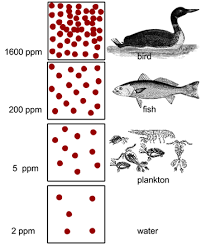 Bioaccumulation
[Speaker Notes: https://encrypted-tbn0.gstatic.com/images?q=tbn:ANd9GcSCCJlnZiDdLhyJI3IDjqR026qPJO4T4smM609seWAtYIgwTxbD_3k7rHEHoB1xZ7Ar6nw&usqp=CAU
https://sites.sandiego.edu/sdpollutiontrackers/files/2018/04/PCB_Food_Chain_Marine_Plankton_Herring_Salmon_Mammals.jpg]
References:
Slide 3 Picture: Julien, Pg. 364
Slide 5 Picture: https://ib.bioninja.com.au/_Media/eutrophication-2_med.jpeg
Slide 8 Picture: https://pubs.rsc.org/image/article/2018/EM/c8em00042e/c8em00042e-f3_hi-res.gif
Slide 9 Picture: https://www.google.com/url?sa=i&url=https%3A%2F%2Fwww.britannica.com%2Fstory%2Fharmful-algal-blooms&psig=AOvVaw2cU3NXUZ28L9RKqVZ_67BY&ust=1619018985127000&source=images&cd=vfe&ved=0CAIQjRxqFwoTCMjL2L2SjfACFQAAAAAdAAAAABAD
Slide 10 Picture: https://www.google.com/url?sa=i&url=https%3A%2F%2Fskytruth.org%2F2015%2F10%2Fmapping-abandoned-coal-mines%2F&psig=AOvVaw2EJTtLKtJlPKOM8DE168E0&ust=1619019512087000&source=images&cd=vfe&ved=0CAIQjRxqFwoTCLDHyeqTjfACFQAAAAAdAAAAABAO
Slide 11Picture: https://link.springer.com/chapter/10.1007/978-981-13-0149-0_12
Slide 12 Picture: https://encrypted-tbn0.gstatic.com/images?q=tbn:ANd9GcSCCJlnZiDdLhyJI3IDjqR026qPJO4T4smM609seWAtYIgwTxbD_3k7rHEHoB1xZ7Ar6nw&usqp=CAU
https://sites.sandiego.edu/sdpollutiontrackers/files/2018/04/PCB_Food_Chain_Marine_Plankton_Herring_Salmon_Mammals.jpg
Book
Julien, Pierre Y. River Mechanics. Cambridge University Press, 2018.